Reptiles and Habitats
Suzanne Collinson
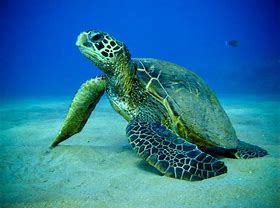 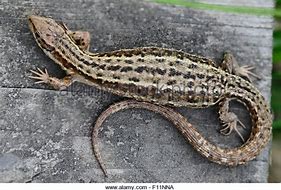 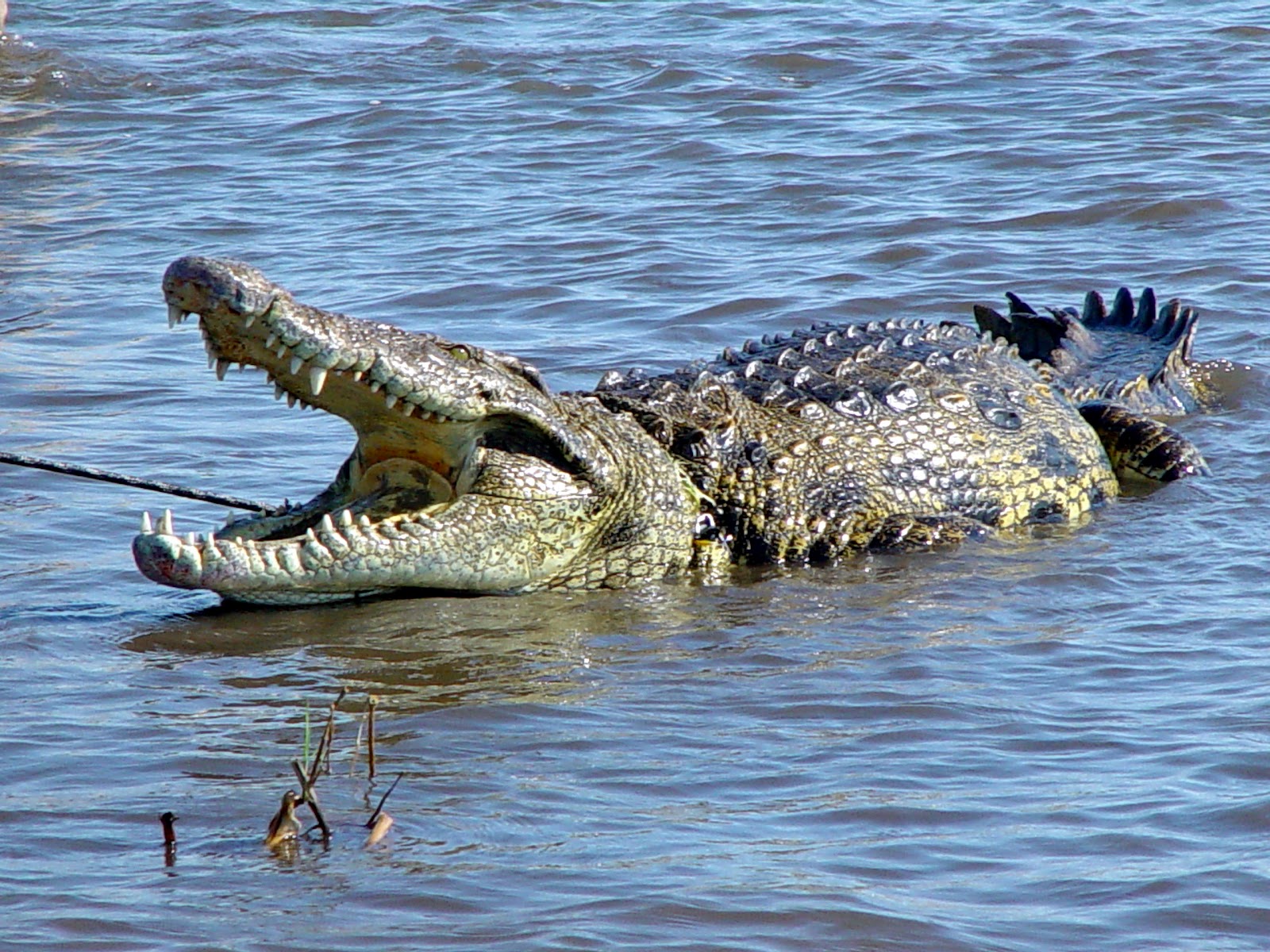 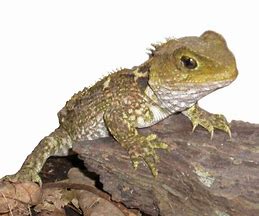 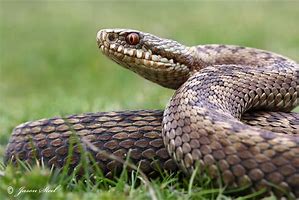 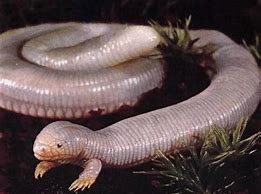 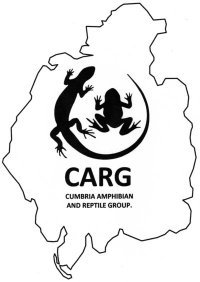 reptiles
Snakes
Lizards
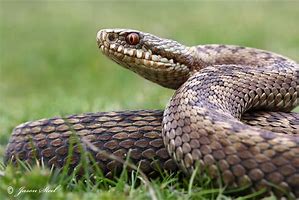 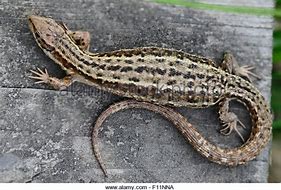 Differences
Legs
Smooth scales
Ear openings
Blunt tongue
eyelids
No legs
Overlapping scales
No ear openings
Forked tongue
No eyelids
Snake or lizard ????
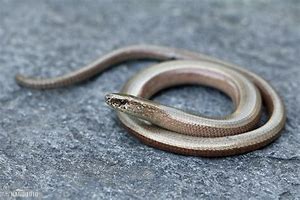 Slow worm
(Legless Lizard)
Slow worm facts
We like to live in long grass and burrow in loose soil
We are very quiet and secretive
We like to eat earthworms, slugs and snails
We are cold blooded endothermic so warm ourselves up by basking in the sun 
We hibernate during winter
We can live up to 30 years old 
We can grow to 50cm in length and are well camouflaged
If scared our tails drop off autonomy 
Our population numbers are in decline and we are protected by wildlife laws
Dalston slow worms
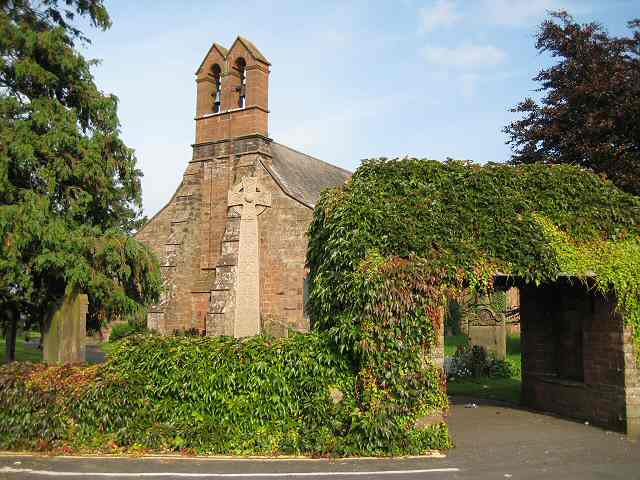 They have lived in Dalston for over 60 years
They have a special area of habitat to live in at the churchyard
Slow worm study
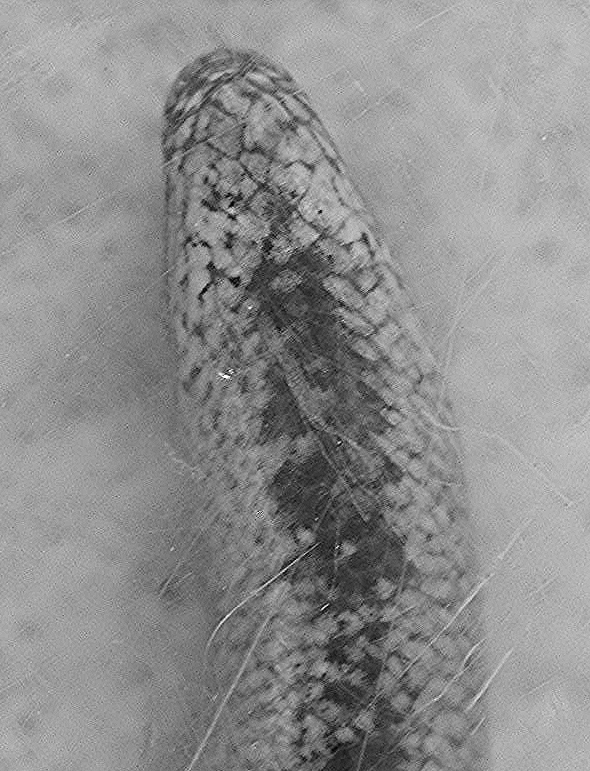 I have been looking after the slow worms for two years
Photo of their chin patterns
They all have different patterns on their chins
I can identify individuals 
I can use this information
Habitat they prefer
Who they like to hang out with 
How far they move 
This helps if they need to be moved to a new area or if numbers decline, so changes to their habitat can be made to help them
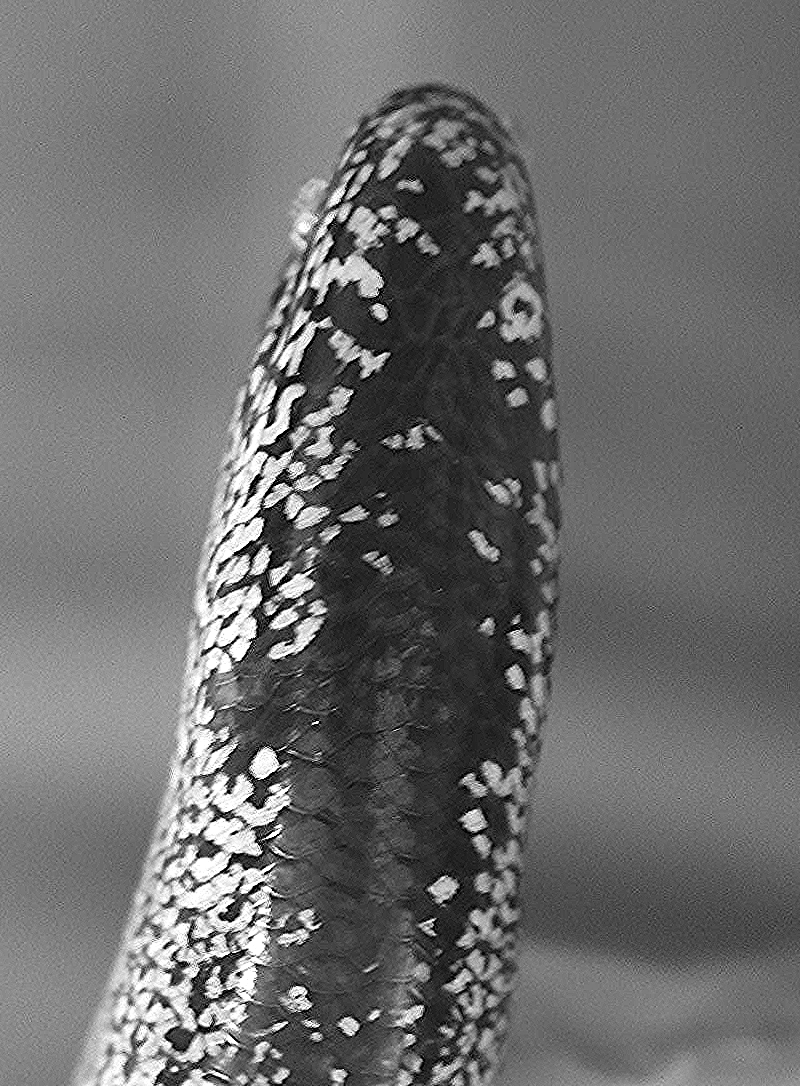 What do slow worms need to survive
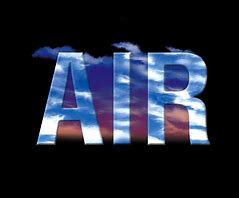 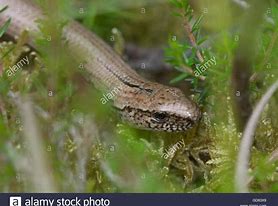 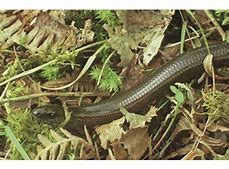 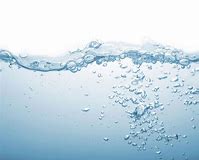 AIR

WATER

FOOD
SHELTER

SPACE
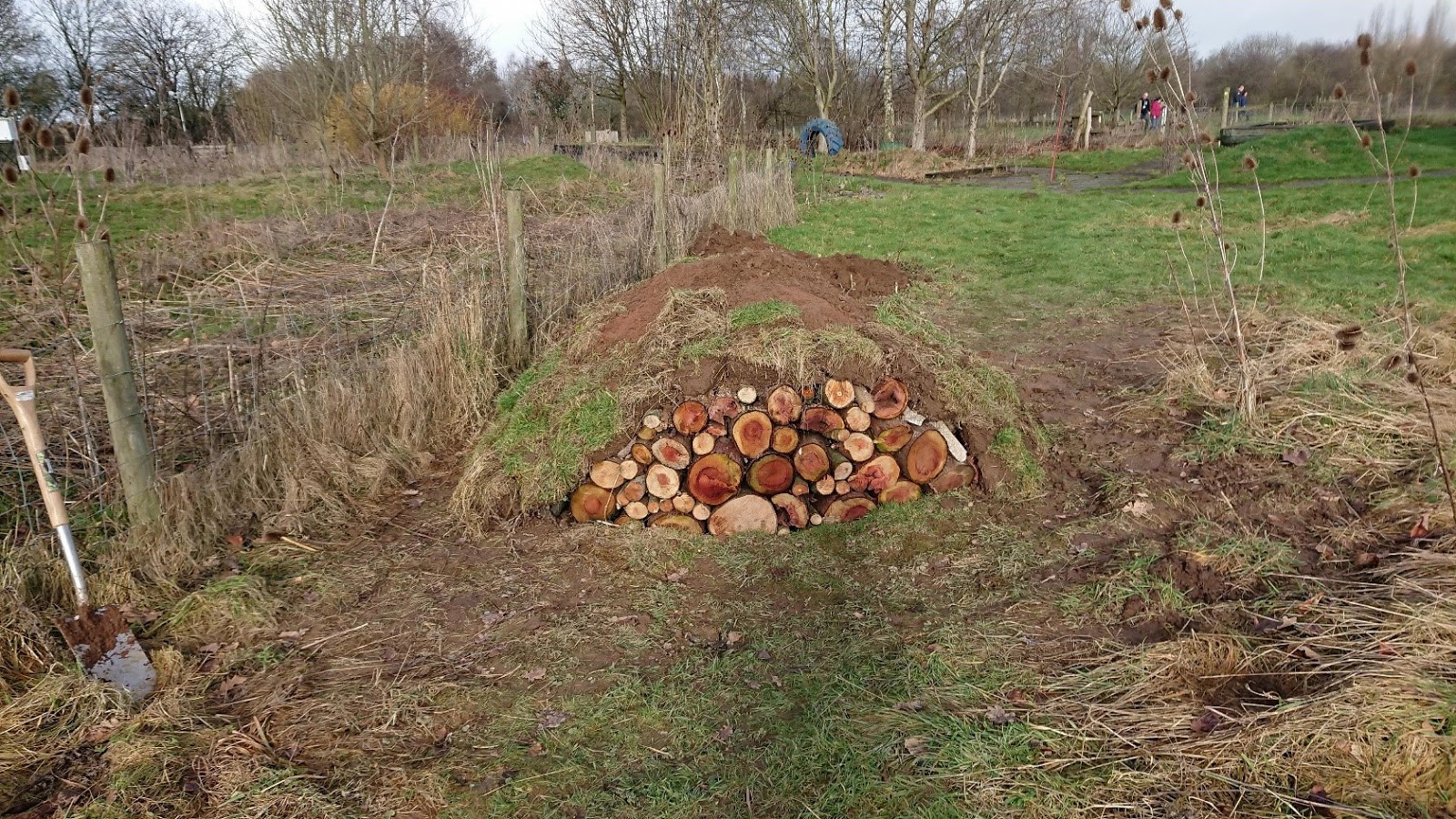 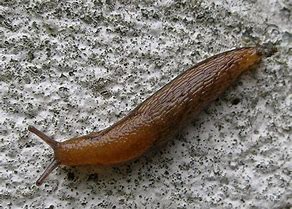